The History Of Logarithms
Presentation by:
Ninel Tahmasian
Sara Naderi
Sana Kazemi
1.1 Early methods
Egyptian Multiplication
Russian Multiplication
Lattice Multiplication
Egyptian Multiplication
22× 44
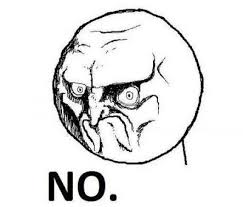 16+8>22

16+4+2=22 

 → 704+176+88=968
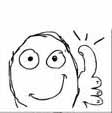 Russian Multiplication
22×44=88+176+704=968
Lattice Multiplication
Method that seems to have been created by Hindu mathematicians is called lattice Multiplication.This method was known at least as early as 1010 when the Persian scholar, Karaji demonstrated it in his Kafi fil Hisab, (Book of Satisfactions).
A method that should look very familiar to most people was used by the Indian mathematician Brahmagupta during the seventh century. The method is referred to as gomutrika, which seems to translate to "trajectory of a cow's urine". Brahmagupta wrote one of the factors horizontally and repeatedly along a skew line for each digit of the second factor. This second factor he wrote down the page.
Here is how he might have      written out 315 x 452
1.2 Napier’s Bones
Napier's bones is an abacus created by John Napier for calculation of products and quotients of numbers that was based on Arab mathematics and lattice multiplication.
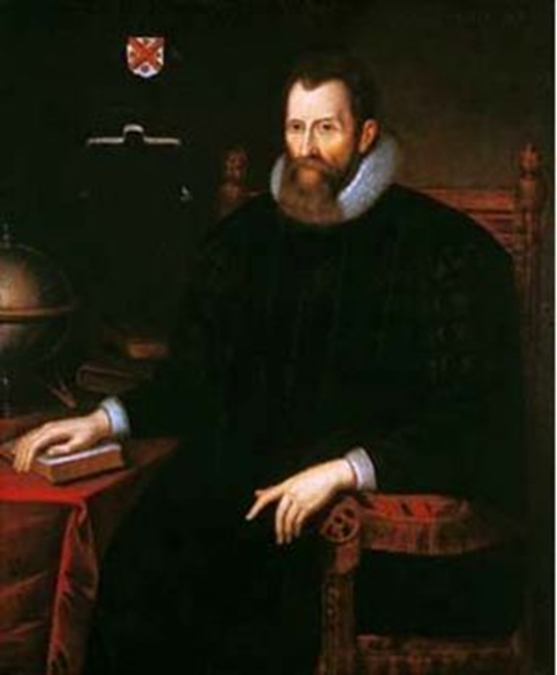 1.3 Multiplication Table
The BIG DIFFICULTY with multiplication tables is that they have to be 2-dimentional.
   Multiplication needs 2 inputs.
Is it possible to make do
 with a 1-dimensional
array instead ?
To compute 6×14,we do the following:
1.4 Interlude on prime factorization
1.5 Parabolic Multiplication
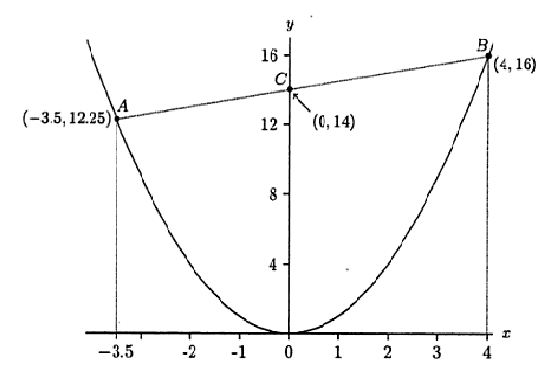 WHY?????
c=ab
1.5 Interlude on nomograms
A nomogram to compute the arithmetic mean
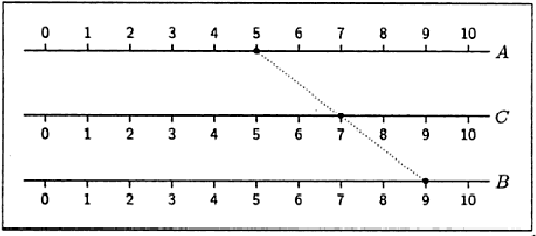 A nomogram to compute products
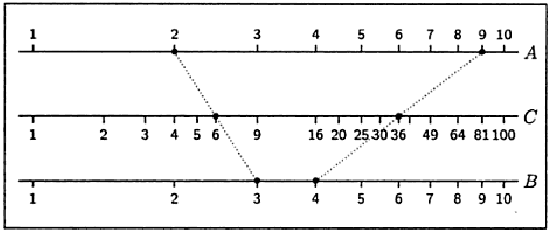 قاعده کلی
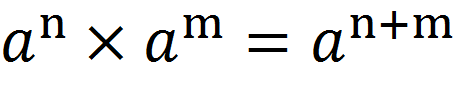 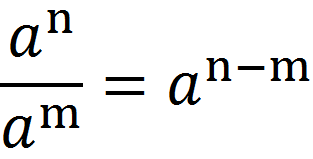 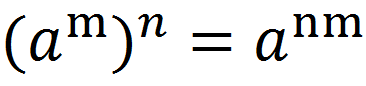 توانهای بسیار بزرگ
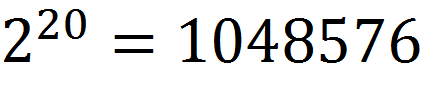 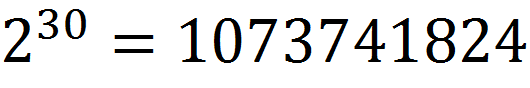 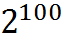 12676506002282294014967032053=
یافتن راهی برای محاسبه تعداد ارقام اعداد بزرگ؟؟؟
با یک داستان شروع میکنیم....
بازی شطرنج
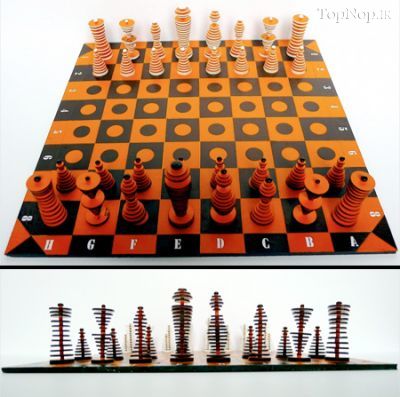 یک ملکه در بازی شطرنج با یک توریست درگیر شد...
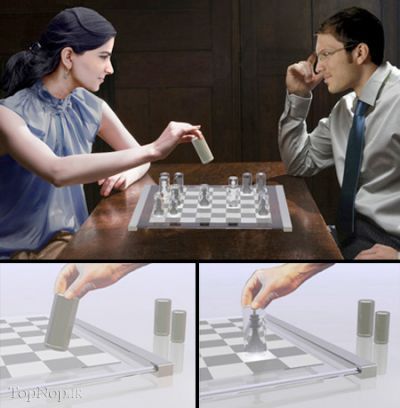 ودر اخر توریست برنده شد.
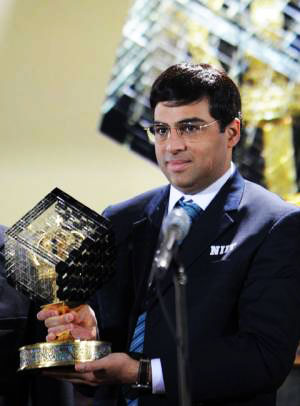 ملکه از او پرسید:جایزه مطلوبت چیست؟
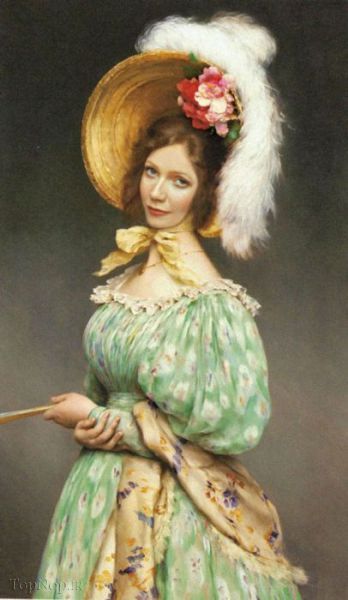 توریست پاسخ داد:
یک دانه برنج برای مربع گوشه ای شطرنج دوتابرای مربع بعدی و چهارتا برای مربع بعدی و همین گونه...
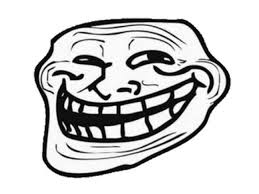 ملکه از درخواست کوچک توریست بسیار خوشحال شدو سریعا بادرخواست موافقت کرد. اما ملکه نمی دانست که صفحه ی شطرنج 64مربع دارد و درواقع توریست 2به توان 63 دانه برنج خواسته که می شود 9223372036854885808دانه برنج عددی با19رقم .
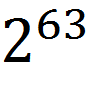 آیا میدانید چگونه میتوان       را تقریب زد؟ ابتدا چون این عدد دارای19رقم است پس از10به توان 19بزرگتر است.
فرض:هر قاشق1میلی لیتر برنج(100دانه برنج)را نگه میدارد.
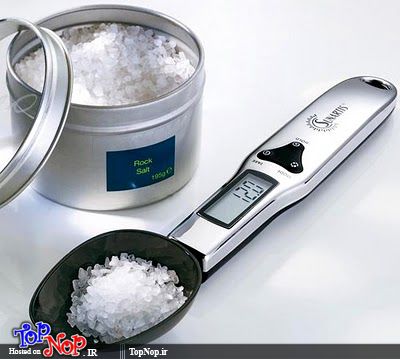 پس این تعداد برنج باید در اتاقی به ابعاد10×10×10نگه داری شود که حجم این اتاق     مترمربع یا      ×
برابر      میلی لیتراست پس     ×    
یعنی      دانه برنج را در خود نگه میدارد.
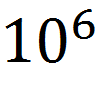 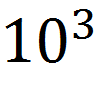 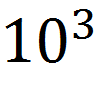 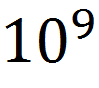 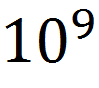 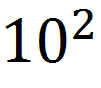 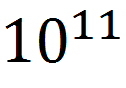 یعنی        تا از این اتاق ها البته در واقعیت بیشتر است!!!!
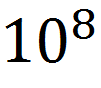 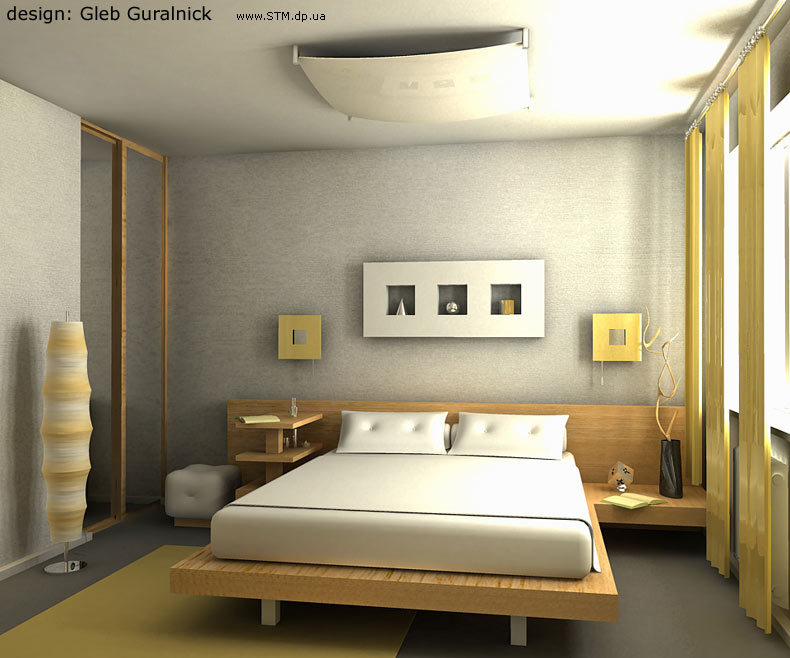 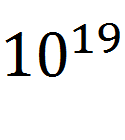 /
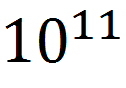 بازی با اعداد:بازی با4تا2.کدام عدد از بقیه بزرگتر است؟
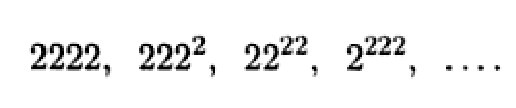 کدام بزرگتر است؟
آیا این کاری که انجام میدهیم بهترین کار است؟
اصلا!!!
ما چیزهای دیگری داریم مثل           که همان        بنابراین این عدد بزرگتر است از        .
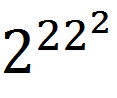 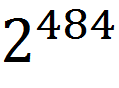 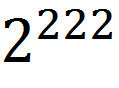 اعداد غول پیکر
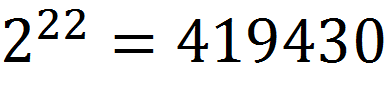 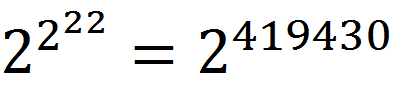 براورد یا تخمین اندازه اعداد بزرگ
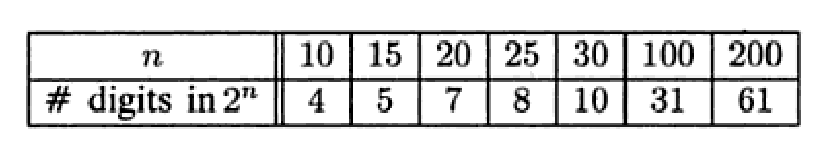 قواعد کلی
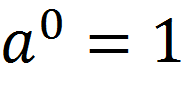 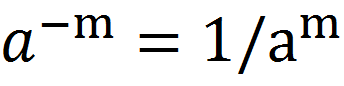 اعداد یونانی
XVIII بر پایه MLXXIV
توان های کسری:
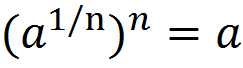 سری های توانی
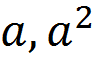 ..... و          و1